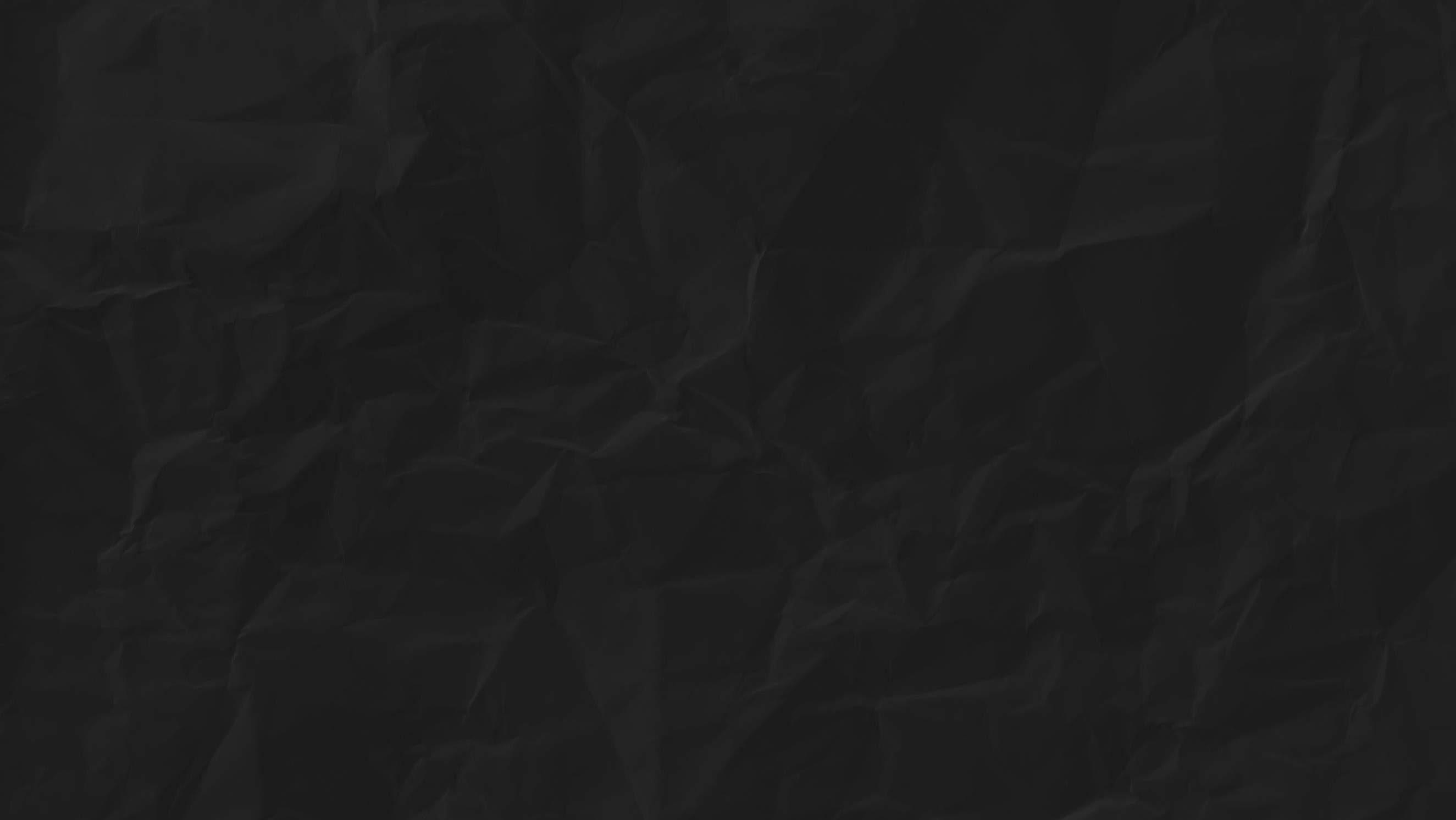 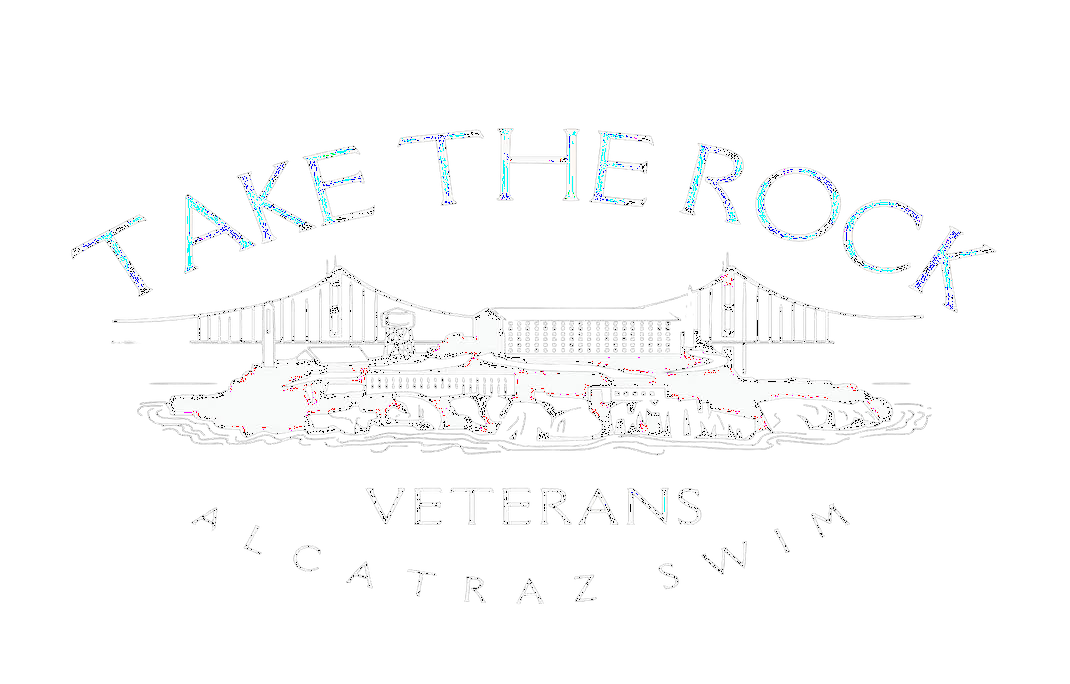 WARRIOR RESILIENCE CHALLENGE
TAKETHE
ROCK
TAKETHEROCK.COM
AUGUST 2024
01
PROJECT OVERVIEW
AGENDA
02
03
04
05
06
07
MISSION
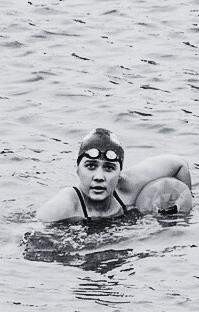 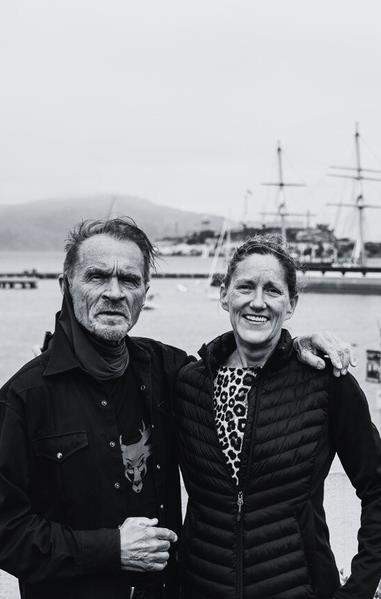 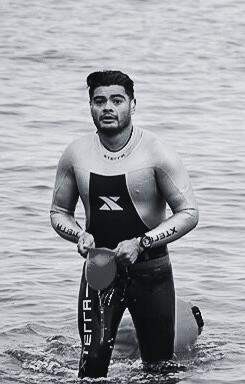 ORIGINS
TIMELINE
MEMBERS
TRAINING & LOGISTICS
Q & A
PROJECT OVERVIEW
PURPOSE
GOALS AND OBJECTIVES
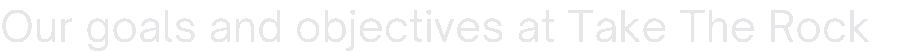 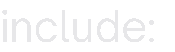 •
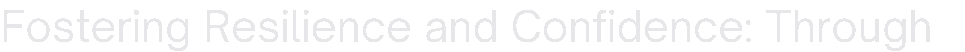 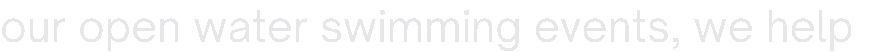 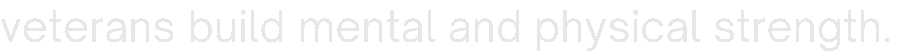 •
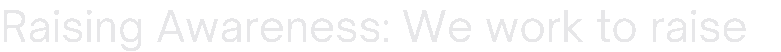 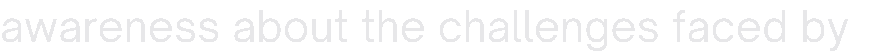 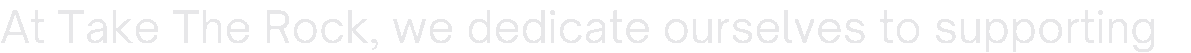 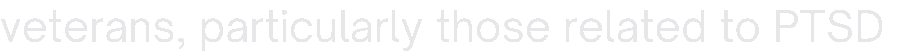 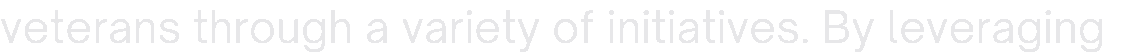 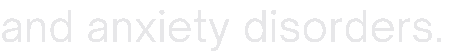 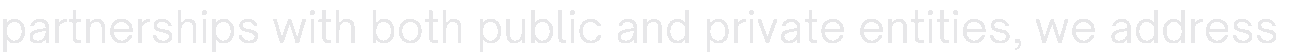 •
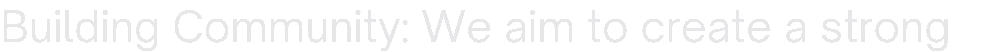 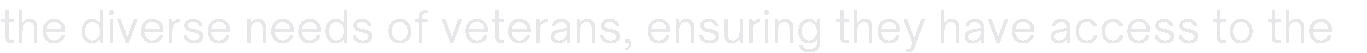 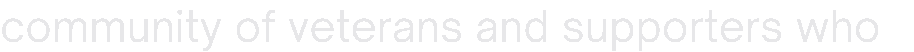 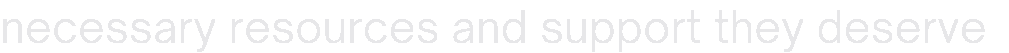 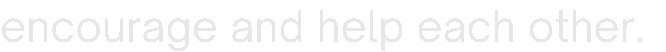 •
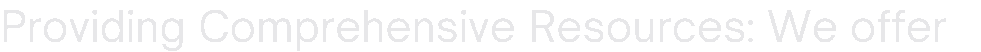 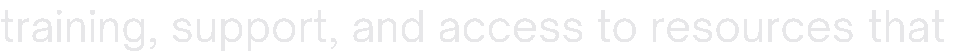 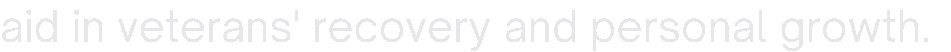 •
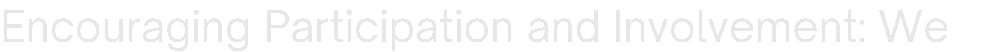 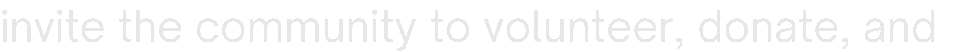 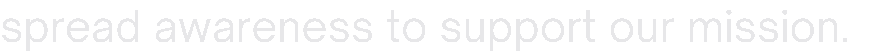 MISSION
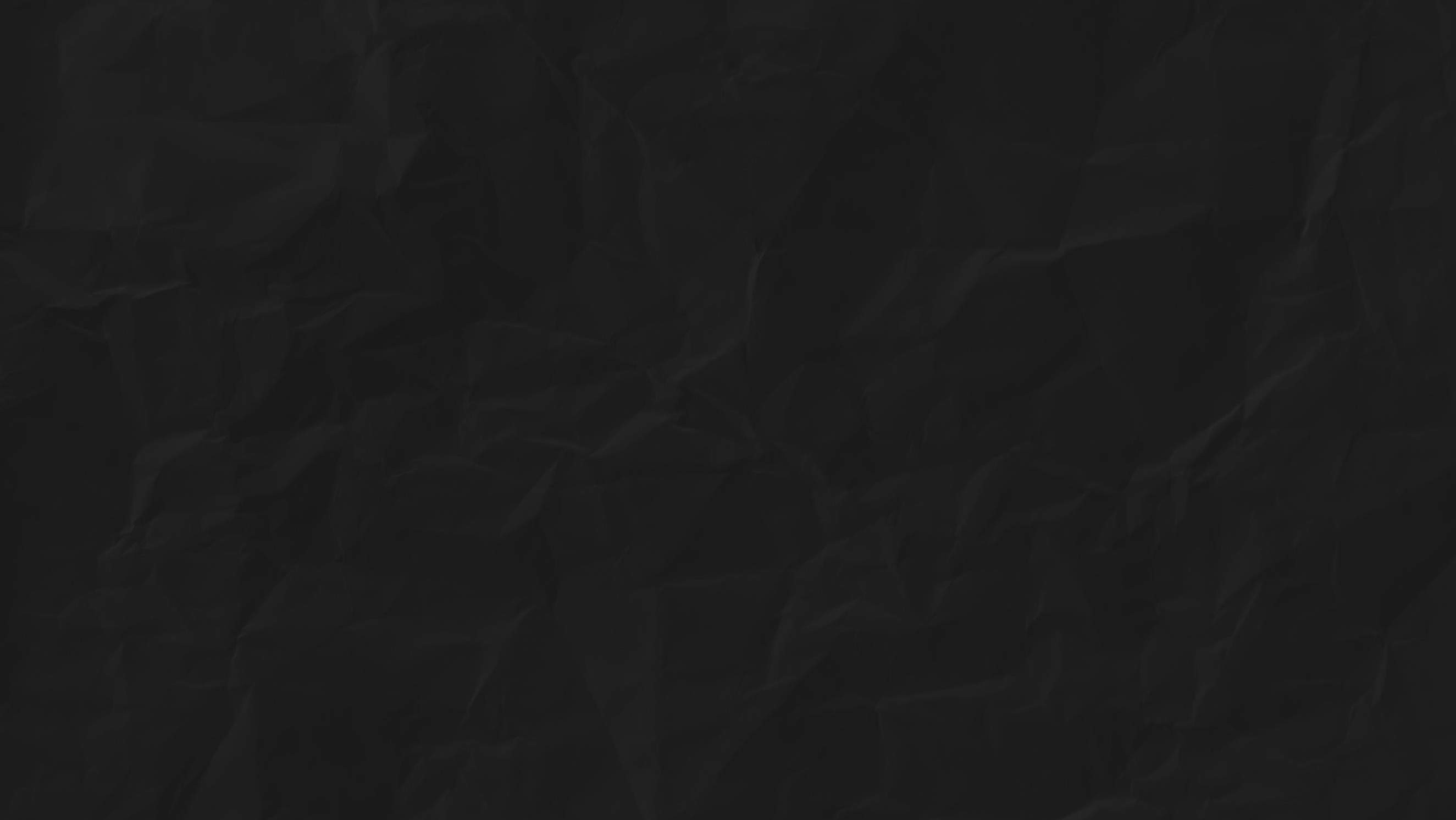 THE BRAND
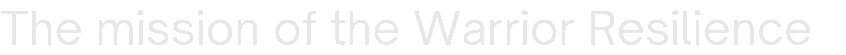 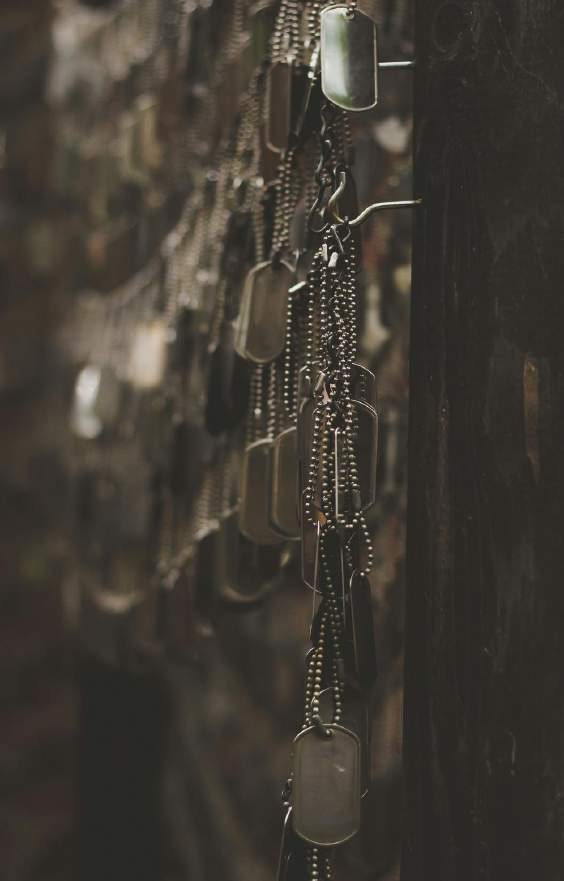 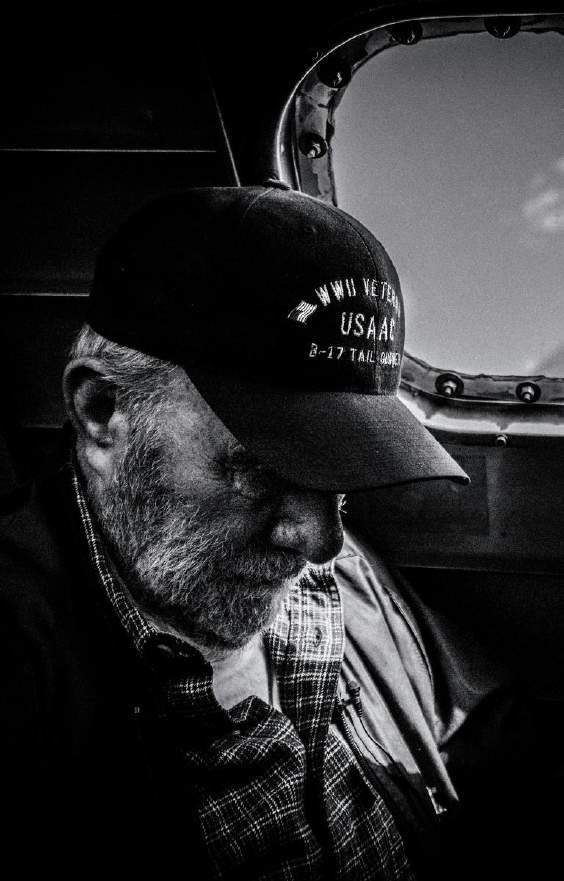 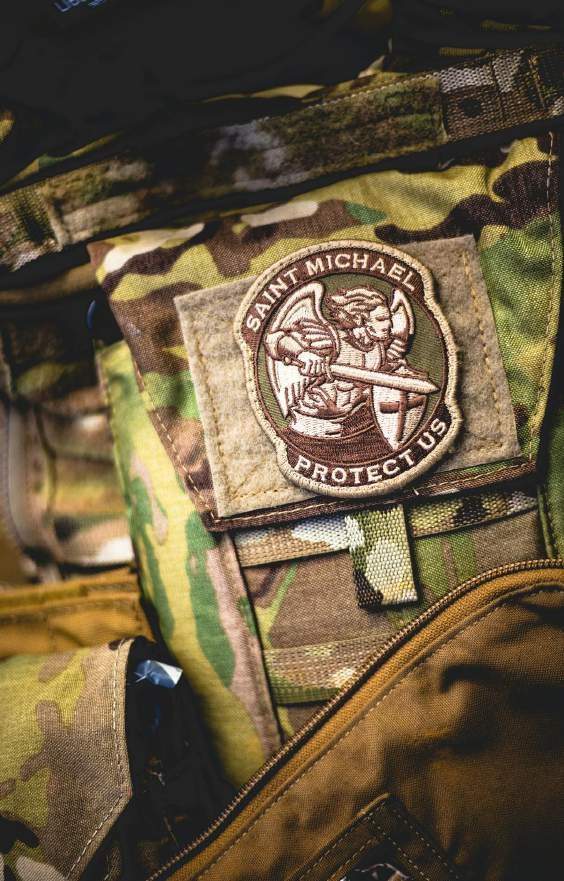 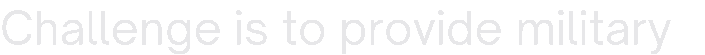 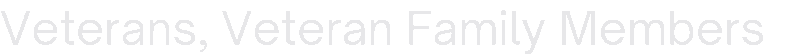 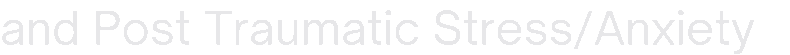 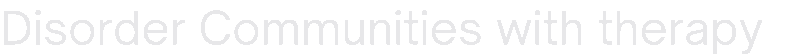 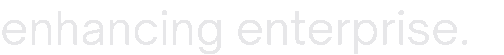 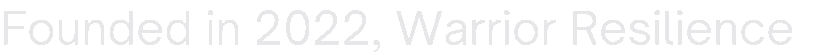 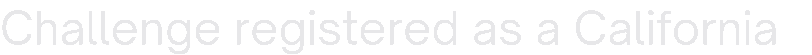 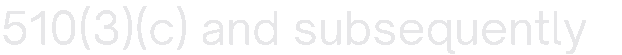 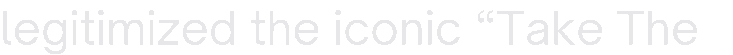 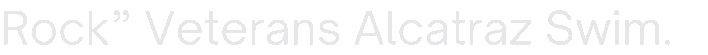 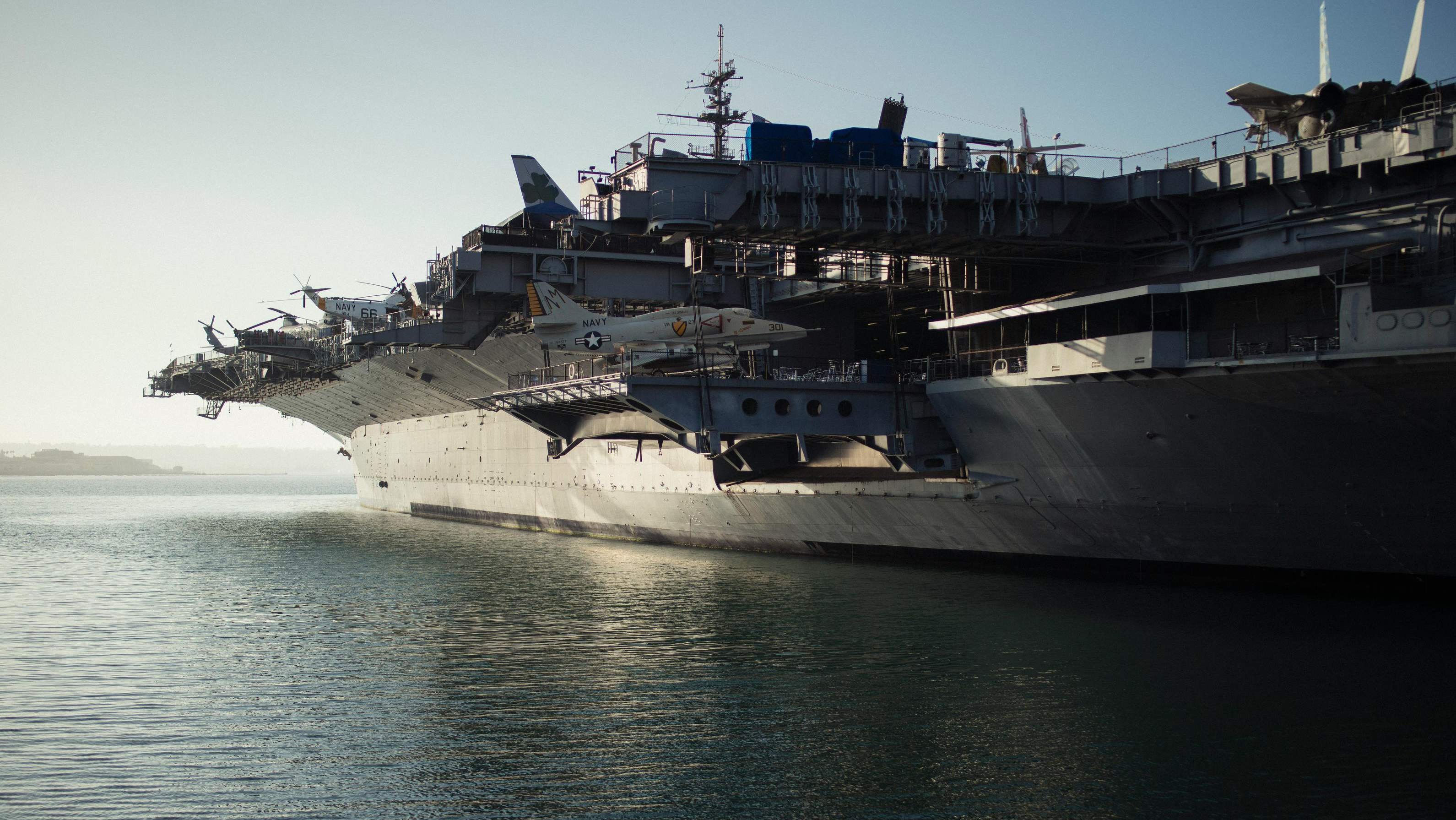 ORIGINS
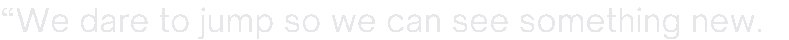 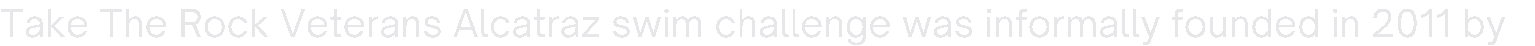 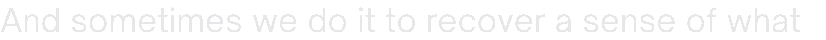 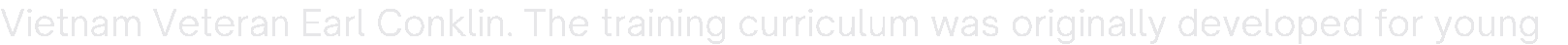 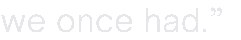 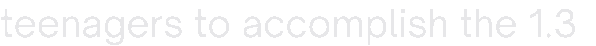 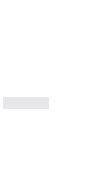 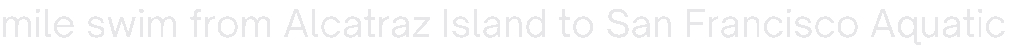 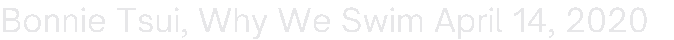 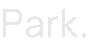 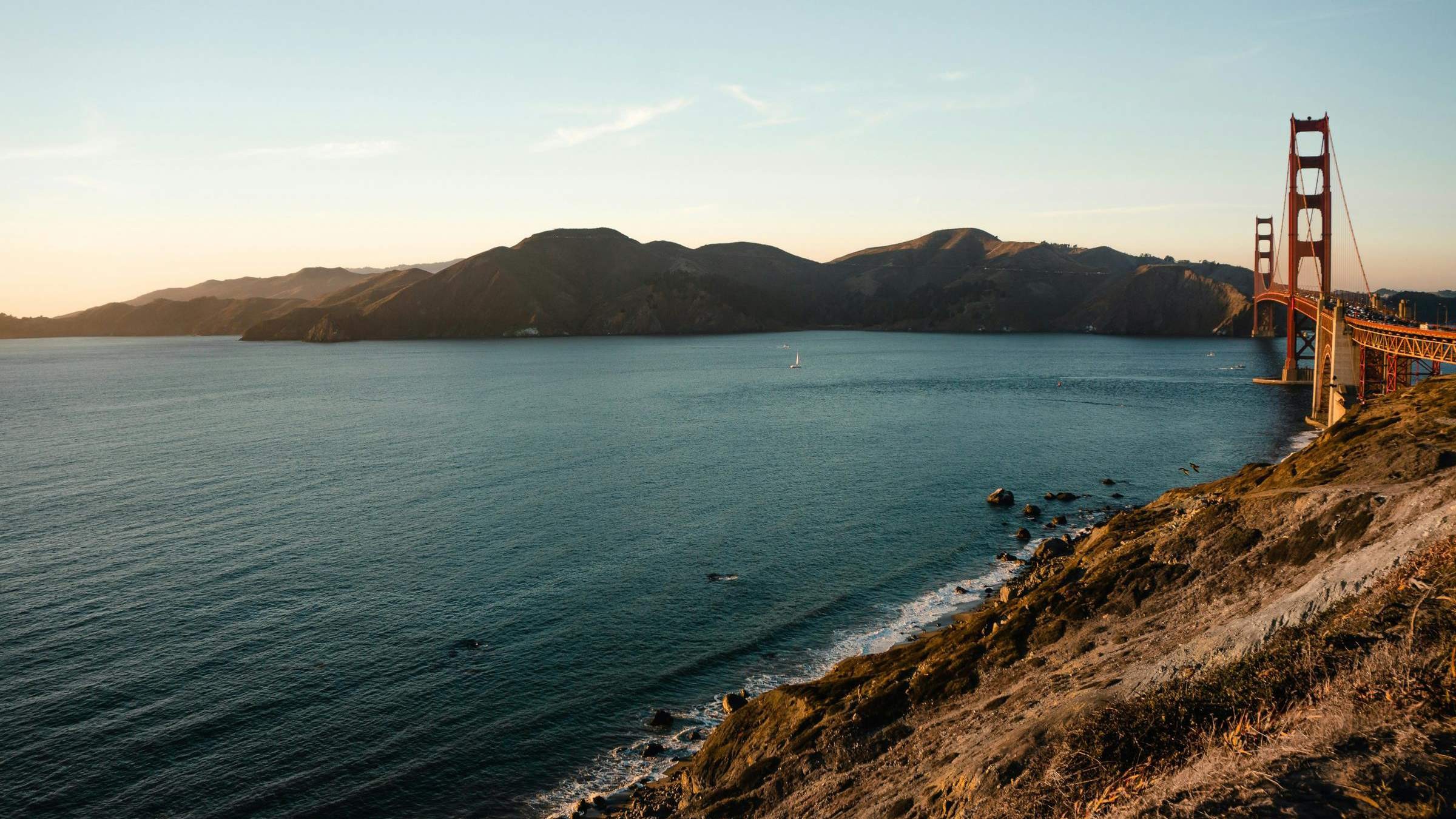 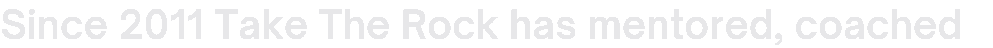 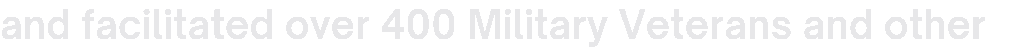 TIMELINE
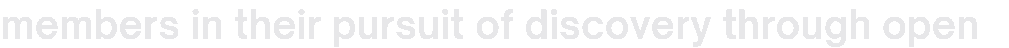 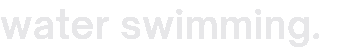 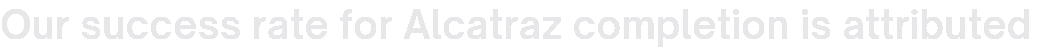 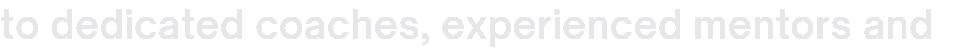 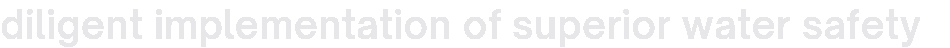 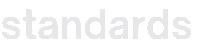 WARRIOR RESILIENCE CHALLENGE
PRESENTATION
BOARD
MEMBERS
AUGUST 2024
TAKETHEROCK.COM
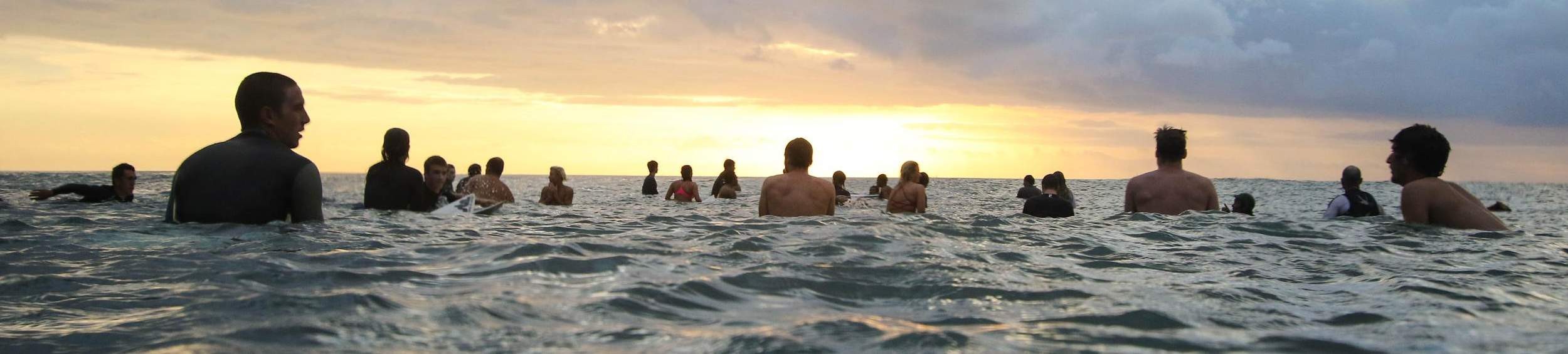 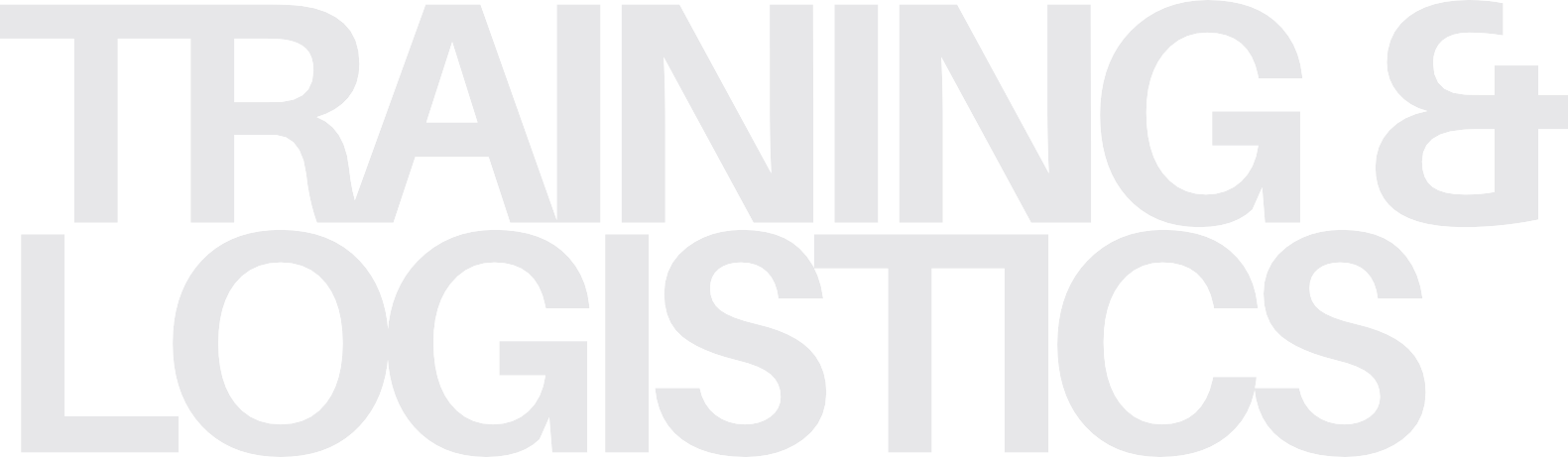 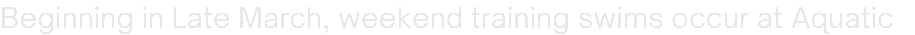 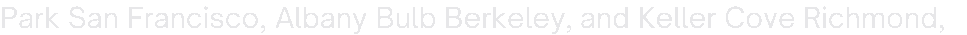 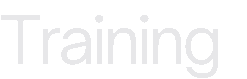 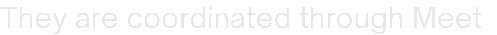 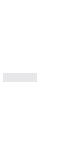 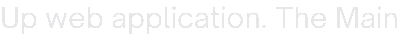 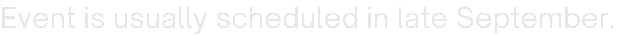 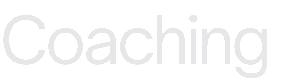 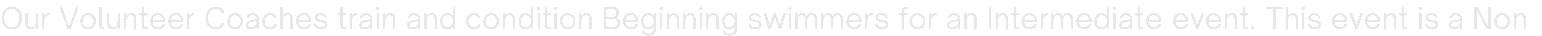 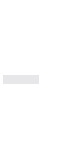 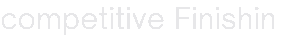 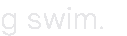 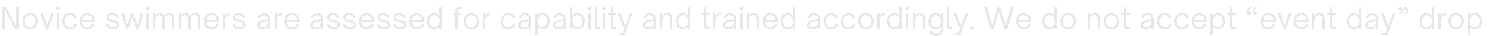 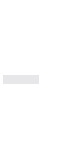 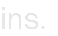 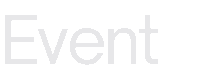 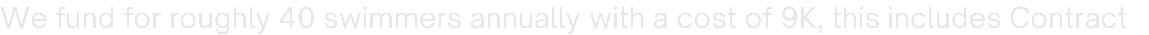 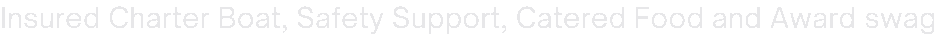 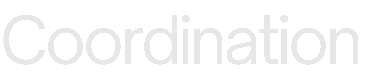 QUESTIONS?
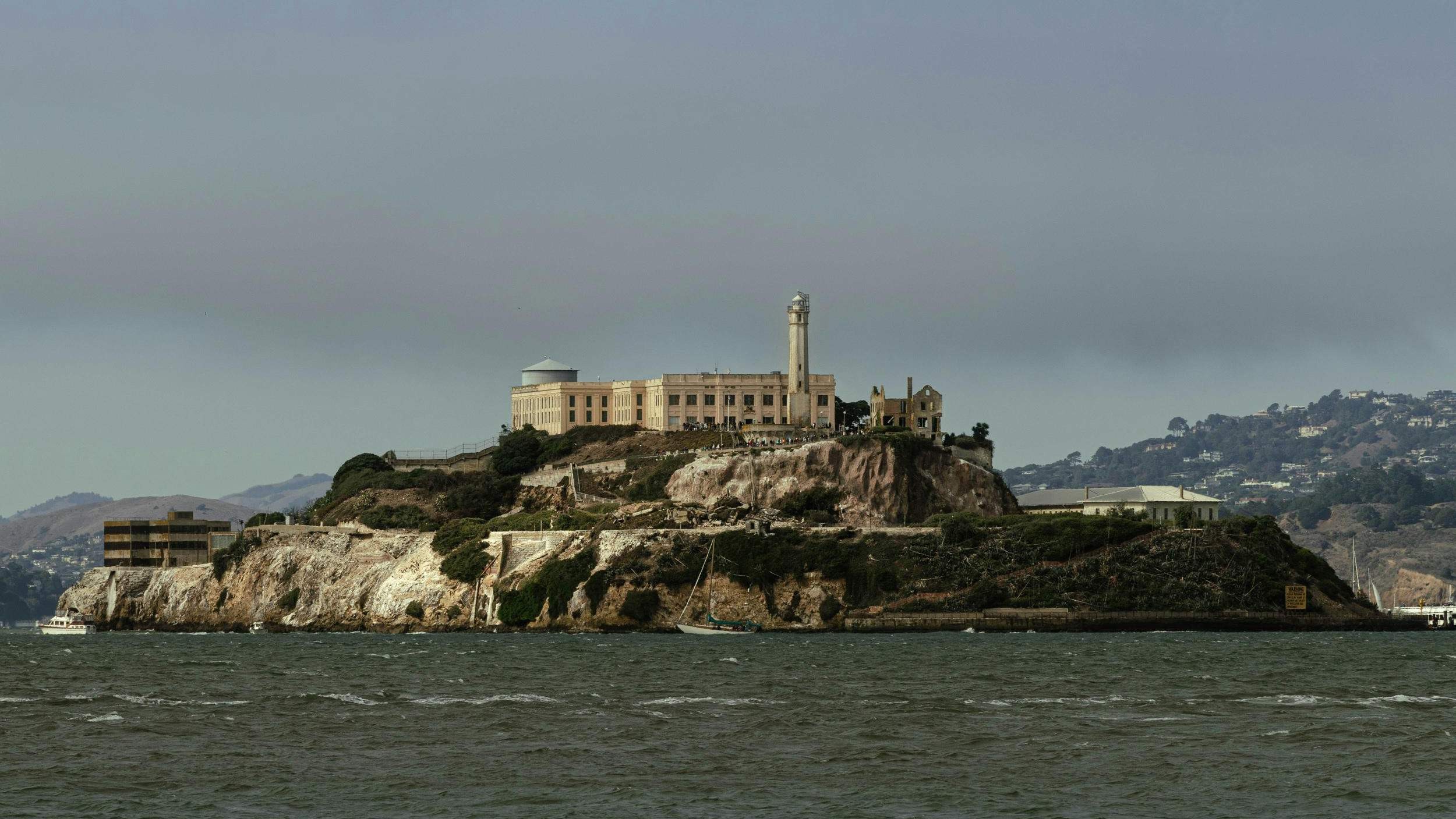 EMAIL
WEBSITE
CONTACT
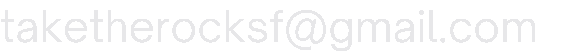 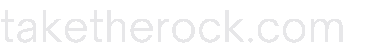